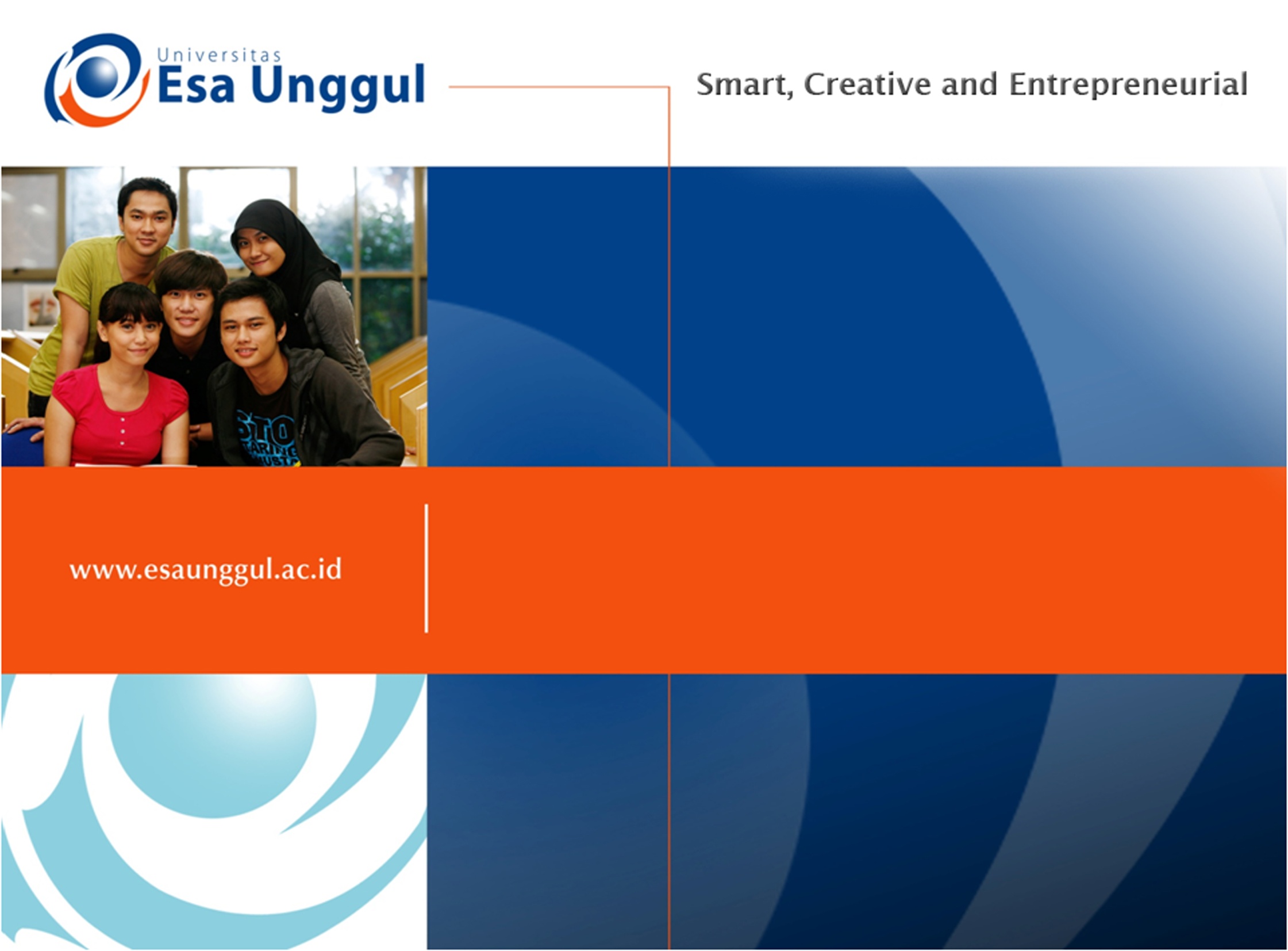 Sistem Pelayanan Kesehatan di Indonesia (Sesi 12 – Subsistem Pemberdayaan Masyarakat)
Dwi Nurmawaty, SKM, MKM
Subsistem Pemberdayaan Masyarakat adalah pengelolaan penyelengaraan berbagai upaya kesehatan, baik secara perorangan, kelompok, maupun masyarakat secara terencana, terpadu, dan berkesinambungan guna tercapainya derajat kesehatan masyarakat yang setinggi-tingginya
tujuan subsistem pemberdayaan masyarakat
ditujukan dalam rangka untuk meningkatkan kemampuan masyarakat untuk berperilaku hidup sehat, mampu mengatasi masalah kesehatan secara mandiri, berperan aktif dalam setiap pembangunan kesehatan, serta dapat menjadi penggerak dalam mewujudkan pembangunan berwawasan kesehatan
4 unsur subsistem pemberdayaan masyarakat
Penggerak Pemberdayaan
Sasaran pemberdayaan 
Kegiatan hidup sehat
Sumber daya
4 prinsip subsistem pemberdayaan masyarakat
Berbasis masyarakat
Edukatif kemandirian
Kesempatan mengemukakan pendapat dan memilih pelayanan kesehatan
Kemitraan dan gotong royong
5 langkah penyelenggaraan SPM
Penggerakan masyarakat
Pengorganisasian dalam pemberdayaan
Advokasi
Kemitraan
Peningkatan sumber daya
Peran pemerindah dan masyarakat
Untuk membuka akses informasi dan dialog, menyiapkan regulasi, menyiapkan masyarakat dengn membekali pengetahuan dan keterampilan dan dukungan sumber daya untuk membangun kemandirian UKBM
Mendrikan fasilitas pelayanan ksehatan maupun memberikan informasi kesehatan keada masyarakat
Bentuk UKBM antara lain Pos Pelayanan Terpadu (Posyandu), Pos Upaya Kesehatan Kerja (UKK), Pos Pembinaan Terpadu (Posbindu), Posyandu Lansia, Pos Kesehatan Pondok Pesantren (Poskestren), Saka Bakti Husada (SBH), Kelurahan Siaga Sehat, dan kemandirian dalam upaya kesehatan
Lanjutan..
Pemerintah, Pemerintah Provinsi dan Pemerintah Daerah bertanggung jawab meningkatkan pengetahuan dan ketrampilan pelaksana UKBM / kader di bidang kesehatan.
Pembiayaan dan pemenuhan sarana prasarana UKBM bersumber dari swadaya masyarakat, kemitraan dengan dunia usaha, pihak lain yang tidak terikat dan atau bantuan pemerintah. 
Pemerintah, Pemerintah Provinsi, Pemerintah Daerah dan masyarakat melakukan pembinaan dan pengawasan terhadap penyelenggaraan UKBM. 
Arah pemberdayaan masyarakat ke depan adalah kemandirian individu/kelompok dalam UKM.
Tugas Dinas Kesehatan dalam pemberdayaan masyarakat
Dinas menyelenggarakan upaya promosi kesehatan Skala Provinsi.
Individu, masyarakat dan kelompok potensial berpartisipasi aktif dalam pembangunan kesehatan.
Dinas membentuk kemitraan dengan kelompok potensial dan dunia usaha. 
Pemberdayaan masyarakat umum dilakukan melalui pembentukan wadah perwakilan masyarakat yang peduli kesehatan. Wadah perwakilan yang dimaksud yang antara lain adalah penyantun puskesmas (dikecamatan), Konsil / Komite, Kesehatan Kabupaten / Kota (di Kabupaten / Kota) atau Koalisi / Jaringan / Forum Peduli Kesehatan (di Provinsi).
TERIMA KASIH